РЕАЛИЗАЦИЯ постановления Правительства Оренбургской области от 29.12.2018 г.     №909-пп «Об утверждении государственной программы «Обеспечение общественного порядка и противодействие преступности в Оренбургской области»
ОБРАЩАТЬСЯ
   
территориальный  комплексный центр 
социального обслуживания населения 
по адресу: ______________________________________________________________________________
__________________________

тел.:   ____________________
Социальная реабилитация лиц, потребляющих наркотические средства и психотропные вещества без назначения врача
Социальная реабилитация и адаптация лиц, освободившихся из мест лишения свободы, лиц, осужденных к наказаниям, не связанным с лишением свободы
проживающих на территории Оренбургской области
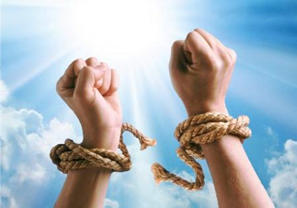 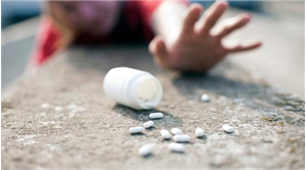 ОРЕНБУРГ, 2022 г.
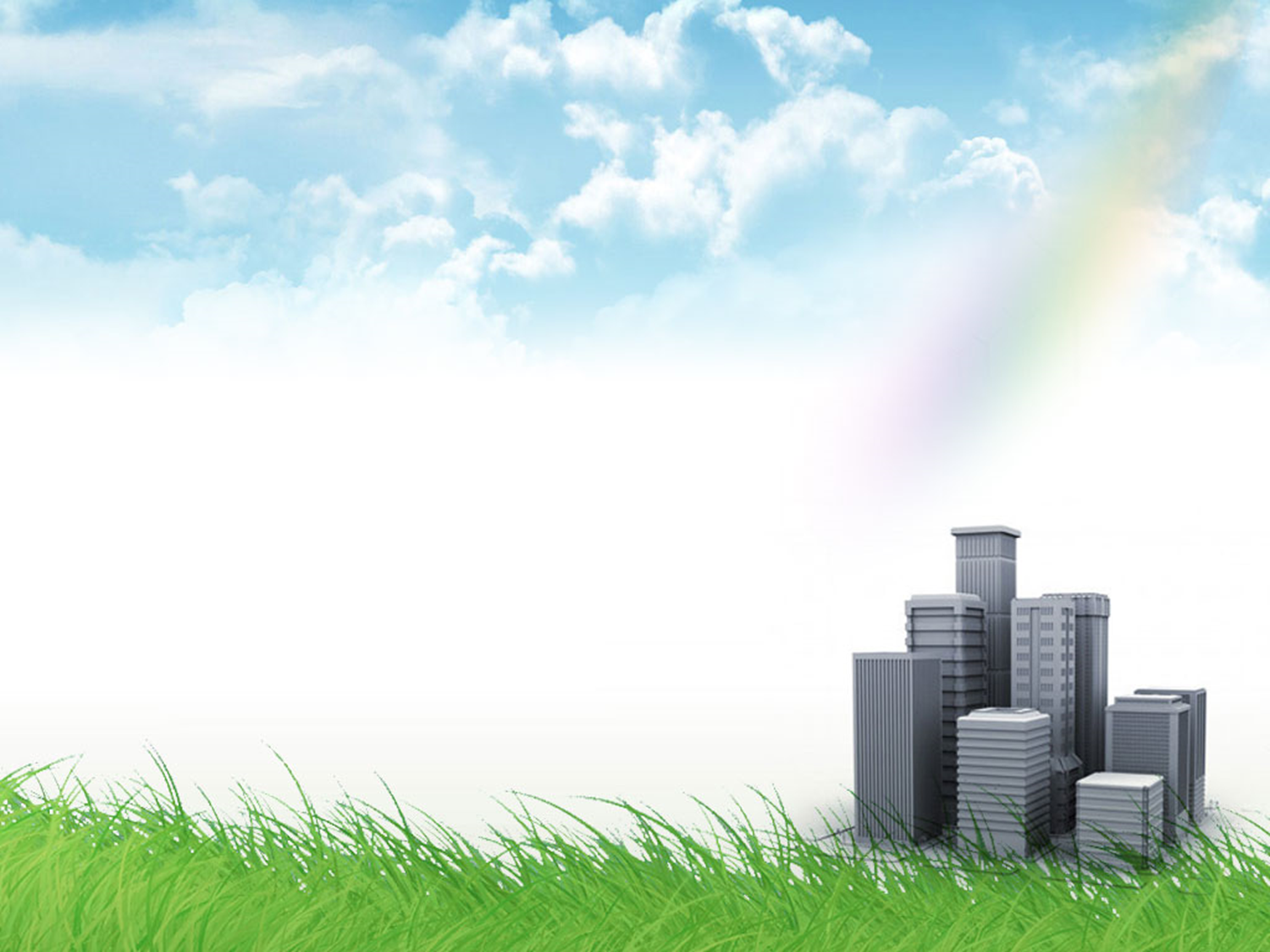 государственная программа «Обеспечение общественного порядка и противодействие преступности в Оренбургской области» организована деятельность:
Подпрограмма «Профилактика наркомании в Оренбургской области»
Подпрограмма «Социальная реабилитация и адаптация лиц, освободившихся из мест лишения свободы, и лиц, осужденных к наказаниям, не связанным с лишением свободы»
РЕСОЦИАЛИЗАЦИЯ
В рамках постановления Правительства Оренбургской области  от 15.06.2021  № 482-пп «Об утверждении порядка предоставления субсидии  некоммерческим организациям на ресоциализацию лиц, потребляющих наркотические средства и психотропные вещества в немедицинских целях»
 некоммерческим организациям, осуществляющим на территории Оренбургской области деятельность в сфере социальной реабилитации и ресоциализации лиц, потребляющих НС и ПВ в немедицинских целях,  предоставляются субсидии из областного бюджета
СОЦИАЛЬНАЯ РЕАБИЛИТАЦИЯ
В рамках постановления Правительства Оренбургской области от 27.02.2019 № 123-п «О порядке оказания помощи в социальной реабилитации лицам, находящимся в трудной жизненной ситуации, в том числе потребляющим наркотические средства и психотропные вещества в немедицинских целях, на территории Оренбургской области» 
по решению суда 
услуги по социальной реабилитации
В рамках  подпрограммы КЦСОН оказываются социальные услуги, в том числе срочные социальные услуги: 
временный приют, обеспечение одеждой, предметами первой необходимости, продуктовыми наборами, содействие в восстановление документов, содействие в трудоустройстве, социально- консультативная помощь, содействие в направлении в социальные учреждения